Государственная поддержка сельскохозяйственной кооперации - 2019
Мероприятия Национального проекта «Создание системы поддержки фермеров и развитие сельской кооперации»
Правовое основание
Минсельхоз РФ
Из чего состоит Федеральный проект?
Доработка и реализация региональных программ развития сельскохозяйственной кооперации;
Определение центров компетенций и разработка их стандартов;
Новые меры финансовой поддержки (37,368 млрд. руб. из федерального бюджета на 6 лет);
Меры поддержки сельскохозяйственных кооперативов по линии АО «Корпорация «МСП»: совершенствование «коробочного продукта», мероприятия по повышению информационной открытости закупок крупнейших заказчиков, обучающие семинары для центров компетенций;
Мероприятия по изменению нормативной базы.
Согласованный финансовый механизм
«Агростартап - А» - проект создания и развития КФХ
Может заявляться КФХ, зарегистрированным в текущем году или с обязательством зарегистрировать КФХ в течение 15 дней после победы на конкурсе;
Средства гранта расходуются на развитие КФХ по направлениям, не дублирующим гранты начинающим фермерам;
Условия предоставления гранта и направления расходования устанавливаются МСХ РФ;
Срок использования – 18 месяцев;
При сумме гранта до 2 млн. руб. обязан создать не менее 1 рабочего места, при сумме свыше 2 млн. руб. – не менее 2 рабочих мест;
Максимальный размер гранта – 3 млн. руб., максимальная доля гранта в составе затрат – 90 %
«Агростартап - Б» - проект создания и развития КФХ – члена СПоК
Может заявляться КФХ, зарегистрированным в текущем году или с обязательством зарегистрировать КФХ в течение 15 дней после победы на конкурсе;
Средства гранта расходуются на развитие КФХ по направлениям, не дублирующим гранты начинающим фермерам;
Условия предоставления гранта и направления расходования устанавливаются МСХ РФ;
Срок использования – 18 месяцев;
При сумме гранта до 2 млн. руб. обязан создать не менее 1 рабочего места, при сумме свыше 2 млн. руб. – не менее 2 рабочих мест;
Максимальный размер гранта – 4 млн. руб. , максимальная доля гранта в составе затрат – 90 %;
Вложение в неделимый фонд СПоК – от 25 до 50 процентов средств гранта;
Особенности порядка формирования и использования неделимого фонда СПоК устанавливаются МСХ РФ.
Реализация меры поддержки «Агростартап Б»
Направления затрат СПоК за счёт средств, внесённых членами – участниками Агростартапа
Оборудование для производственных объектов для заготовки, хранения, подработки, переработки сельхозпродукции,
Оборудование для рыбоводства,
Сельскохозяйственная техника и транспорт,
Транспортные снегоходные средства (для районов Крайнего Севера),
Доставка и монтаж оборудования и техники  (для районов Крайнего Севера)
Частичное возмещение затрат СПоК
Передача (реализация) СПоК имущества членам кооператива
В рамках Проекта возмещается не более 50 % стоимости реализованного имущества;
Стоимость имущества, передаваемого в собственность одного члена сельскохозяйственного кооператива за счет средств государственной поддержки, не может превышать 30% общей стоимости имущества, приобретенного кооперативом.
Реализация меры поддержки (пример)
Этапы реализации мероприятия
Возмещение затрат СПоК на приобретение сельскохозяйственной техники, перерабатывающего оборудования и мобильных торговых объектов
Срок эксплуатации не превышает трех лет с даты производства,
Техника / оборудование предназначены для оказания услуг членам кооператива;
Компенсируется до 50% затрат (но не более 10 млн. руб. на один кооператив);
Перечень оборудования и сельскохозяйственной техники устанавливаются Министерством сельского хозяйства Российской Федерации.
Реализация меры поддержки
Объем продукции, закупленной у одного члена СПоК, не должен превышать 15 процентов всего объема закупленной кооперативом продукции членов СПоК;
Возмещению подлежит:
10% затрат в случае, если выручка от реализации продукции, закупленной у членов кооператива по итогам отчетного периода текущего года, составляет от 100 тыс. рублей до 2 500 тыс. рублей; 
12% затрат в случае, если выручка от реализации продукции, закупленной у членов кооператива по итогам отчетного периода финансового года составляет от 2 501 тыс. рублей до 5000 тыс. рублей;
15% затрат в случае, если выручка от реализации продукции, закупленной у членов кооператива по итогам отчетного периода текущего года составляет от 5001 тыс. рублей в год, но не более 10 000 тыс. рублей.
Возмещение затрат СПоК на закупку продукции у их членов
Меры поддержки нет
Поддержка осуществляется
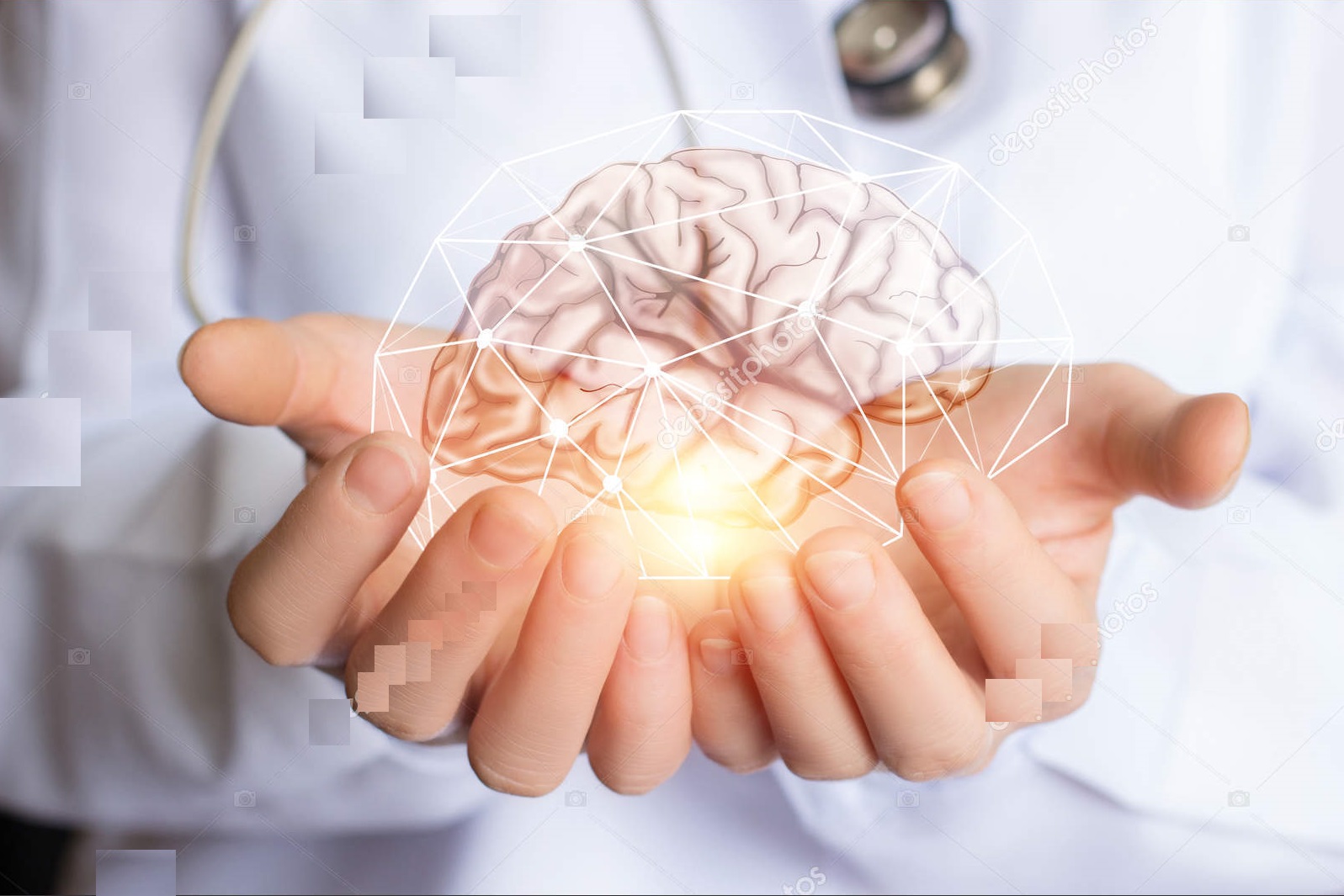 Поддержка деятельности Центра компетенций в сфере сельскохозяйственной кооперации
Нормативным актом субъекта Российской Федерации определён центр компетенций;
Деятельность Центра компетенций соответствует утверждённому Проектным комитетом Стандарту;
Направления возмещаемых расходов утверждены Приказом Минсельхоза РФ.